Regulacija napona na diodnoj lokomotivi
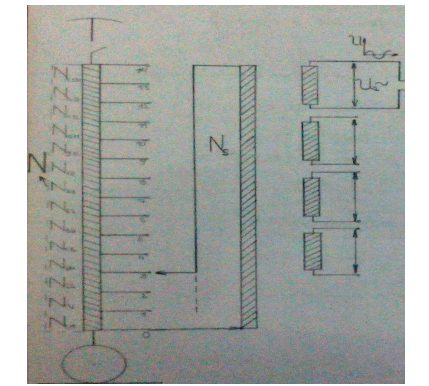 TIRISTOR
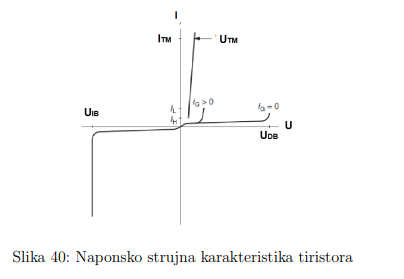 TIRISTORSKI ISPRAVLJAČi
Punoupravljiv tiristorski ispravljač
Talasni oblik ispravljenog napona
TIRISTORSKIISPRAVLJAČI
Asimetrični poluupravljiv ispravljać
Talasni oblik ispravljenog napona
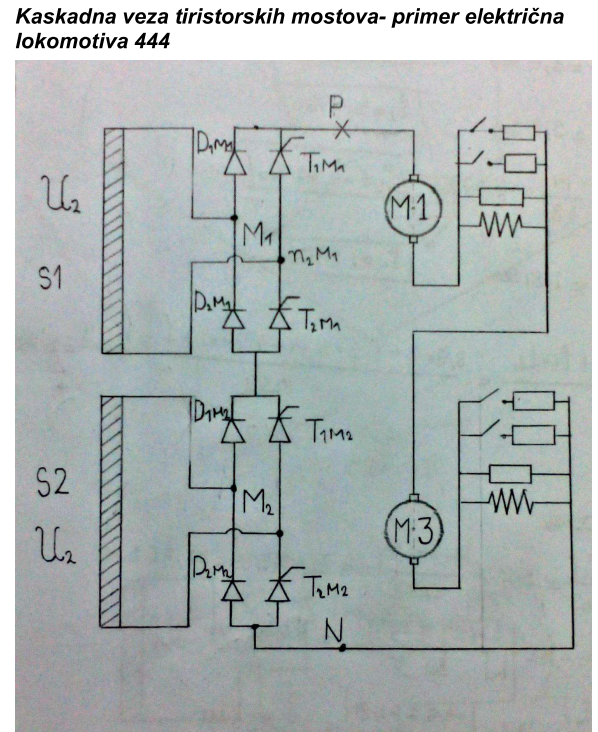 STRUJNA KOLA  VUČNIH MOTORA
REŽIM INERCIONOG TOKA STRUJE VUČNIH MOTORA
Režim aktivnog toka struje vučnih motora
REŽIM AKTIVNE STRUJE PRI PROMENJENOM POLARITETU NAPONA NA SEKUNDARU TRANSFORMATORA
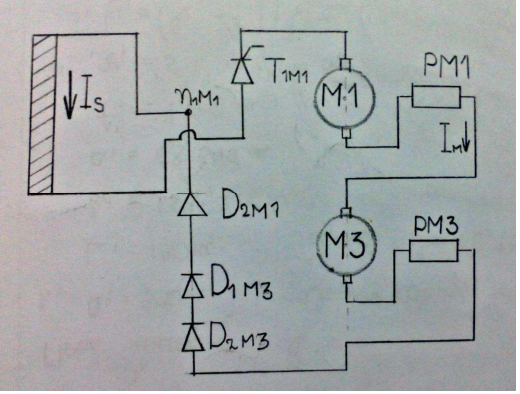 PRINCIP KASKADNOG RADA OBA ISPRAVLJAČA
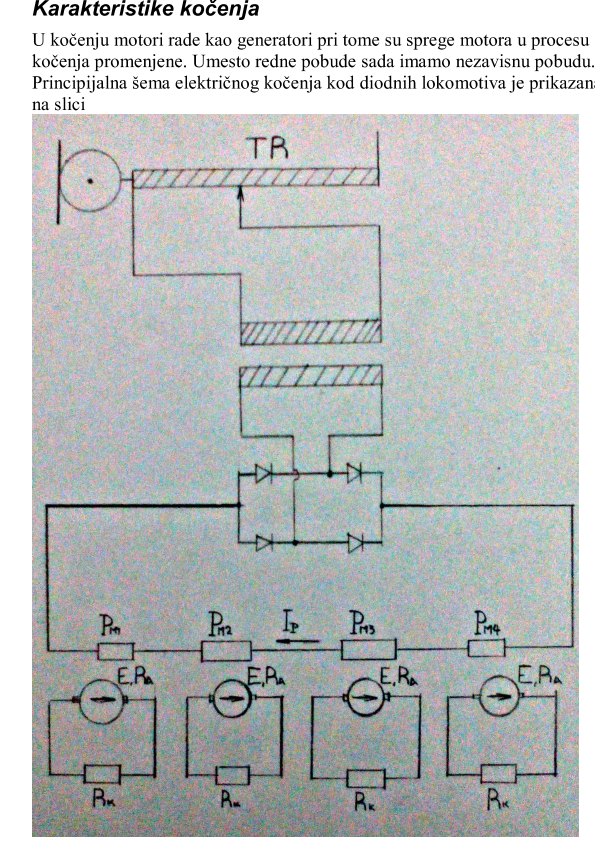 Karakteristike kočenja